14-513
18-613
Cache Memories15-213/18-213/14-513/15-513/18-613: Introduction to Computer Systems11th Lecture, October 1, 2019
Today
Cache memory organization and operation
Performance impact of caches
The memory mountain
Rearranging loops to improve spatial locality
Using blocking to improve temporal locality
Recall: Locality
Principle of Locality: Programs tend to use data and instructions with addresses near or equal to those they have used recently

Temporal locality:  
Recently referenced items are likely to be referenced again in the near future

Spatial locality:  
Items with nearby addresses tend to be referenced close together in time
Recall: Memory      Hierarchy
L0:
Regs
CPU registers hold words retrieved from the L1 cache.
Smaller,
faster,
and 
costlier
(per byte)
storage 
devices
L1 cache 
(SRAM)
L1:
L1 cache holds cache lines retrieved from the L2 cache.
L2 cache 
(SRAM)
L2:
L2 cache holds cache lines
 retrieved from L3 cache.
L3 cache 
(SRAM)
L3:
L3 cache holds cache lines
 retrieved from main memory.
Larger,  
slower, 
and 
cheaper 
(per byte)
storage
devices
L4:
Main memory
(DRAM)
Main memory holds disk blocks retrieved from local disks.
Local secondary storage
(local disks)
L5:
Local disks hold files retrieved from disks 
on remote servers.
Remote secondary storage
(e.g., Web servers)
L6:
Recall: General Cache Concepts
Smaller, faster, more expensive
memory caches a  subset of
the blocks
Cache
8
4
9
14
3
Data is copied in block-sized transfer units
4
Larger, slower, cheaper memory
viewed as partitioned into “blocks”
Memory
0
1
2
3
4
4
5
6
7
8
9
10
11
12
13
14
15
General Cache Concepts: Hit
Data in block b is needed
Request: 14
Block b is in cache:
Hit!
Cache
8
9
14
3
14
Memory
0
1
2
3
4
5
6
7
8
9
10
11
12
13
14
15
General Cache Concepts: Miss
Data in block b is needed
Request: 12
Block b is not in cache:
Miss!
Cache
8
9
14
3
12
Block b is fetched from
memory
Request: 12
12
Block b is stored in cache
Placement policy:determines where b goes
Replacement policy:determines which blockgets evicted (victim)
Memory
0
1
2
3
4
5
6
7
8
9
10
11
12
12
13
14
15
Recall: General Caching Concepts: 3 Types of Cache Misses
Cold (compulsory) miss
Cold misses occur because the cache starts empty and this is the first reference to the block.
Capacity miss
Occurs when the set of active cache blocks (working set) is larger than the cache.
Conflict miss
Most caches limit blocks at level k+1 to a small subset (sometimes a singleton) of the block positions at level k.
E.g. Block i at level k+1 must be placed in block (i mod 4) at level k.
Conflict misses occur when the level k cache is large enough, but multiple data objects all map to the same level k block.
E.g. Referencing blocks 0, 8, 0, 8, 0, 8, ... would miss every time.
Cache Memories
Cache memories are small, fast SRAM-based memories managed automatically in hardware
Hold frequently accessed blocks of main memory
CPU looks first for data in cache
Typical system structure:
CPU chip
Register file
ALU
Cache 
memory
System bus
Memory bus
Main
memory
Bus interface
I/O
bridge
Recall: Modern CPU Design
Instruction Control
Address
Fetch
Control
Instruction
Cache
Retirement
Unit
Register
File
Instruction
Decode
Instructions
Operations
Register Updates
Prediction OK?
Execution
Functional
Units
Branch
Arith
Arith
Arith
Load
Store
Operation Results
Addr.
Addr.
Data
Data
Data
Cache
What it Really Looks Like
CPU chip
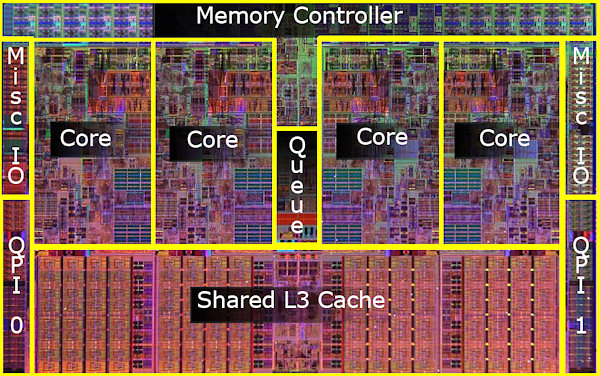 Register file
ALU
Cache 
memory
Bus interface
Nehalem
AMD FX 8150
Core i7-3960X
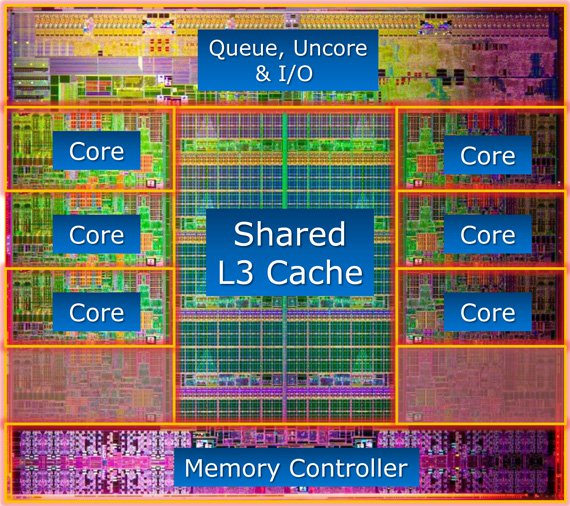 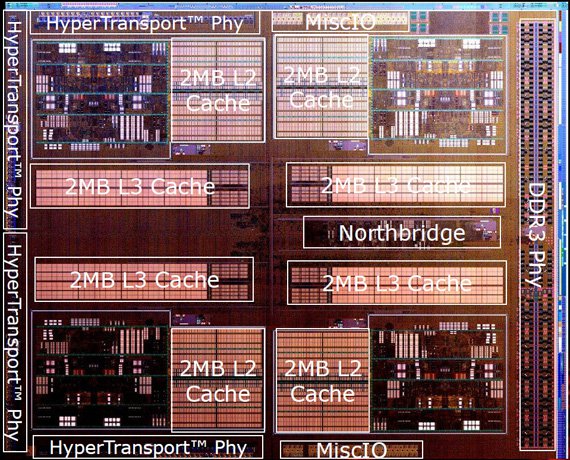 What it Really Looks Like (Cont.)
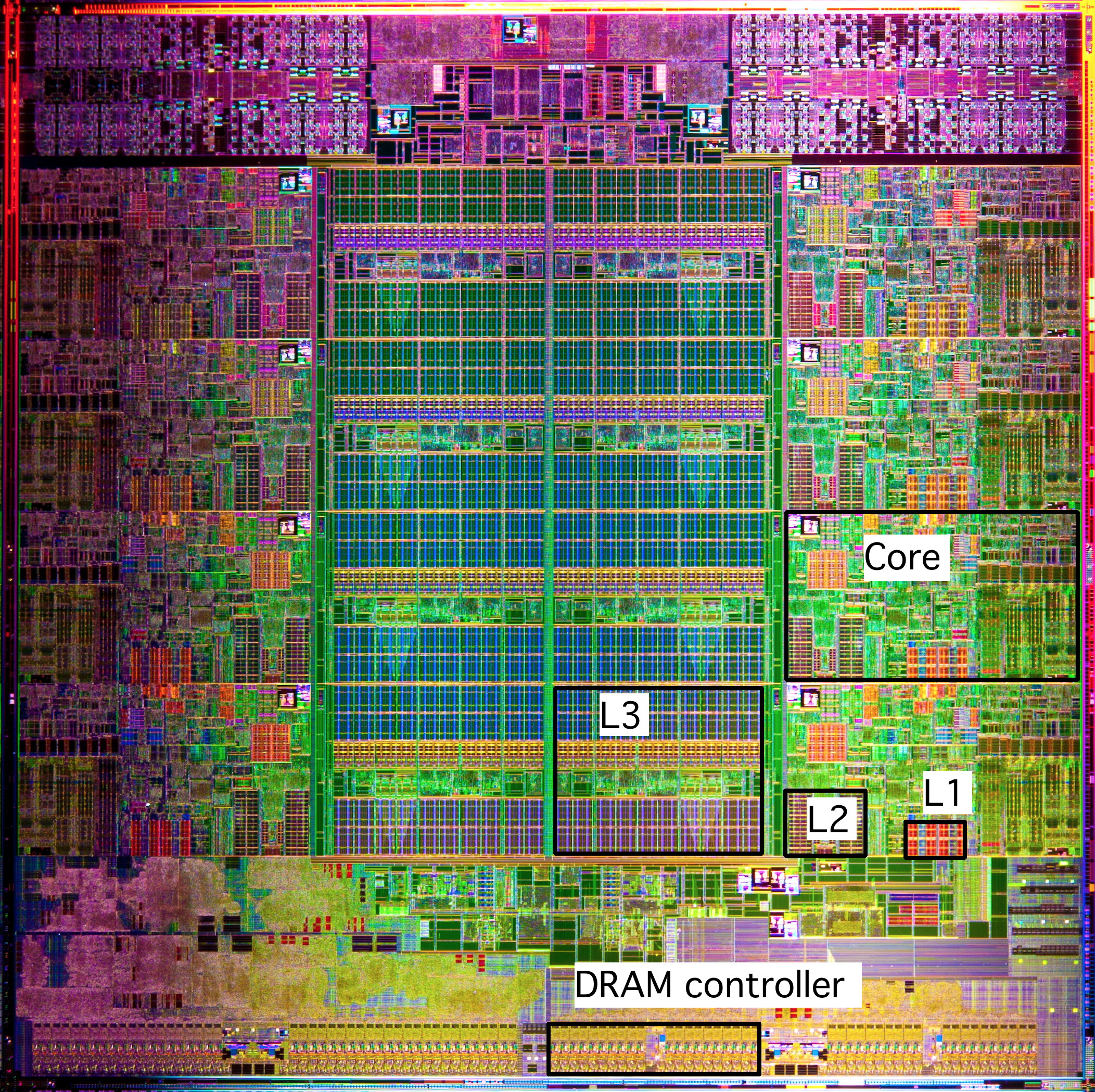 Intel Sandy Bridge
Processor Die
L1: 32KB Instruction + 32KB Data
L2: 256KB
L3: 3–20MB
General Cache Organization (S, E, B)
E = 2e lines per set
set
line
S = 2s sets
Cache size
 = S x E x B data bytes
tag
0
1
2
B-1
v
valid bit
B = 2b bytes per cache block (the data)
Cache Read
Locate set
Check if any line in sethas matching tag
Yes + line valid: hit
Locate data startingat offset
E = 2e lines per set
Address of word:
t bits
s bits
b bits
S = 2s sets
set
index
block
offset
tag
data begins at this offset
v
tag
0
1
2
B-1
valid bit
B = 2b bytes per cache block (the data)
Example: Direct Mapped Cache (E = 1)
Direct mapped: One line per set
Assume: cache block size B=8 bytes
Address of int:
v
tag
0
1
2
3
4
5
6
7
t bits
0…01
100
v
tag
0
1
2
3
4
5
6
7
find set
S = 2s sets
v
tag
0
1
2
3
4
5
6
7
v
tag
0
1
2
3
4
5
6
7
Example: Direct Mapped Cache (E = 1)
Direct mapped: One line per set
Assume: cache block size B=8 bytes
Address of int:
valid?   +
match: assume yes (= hit)
t bits
0…01
100
v
tag
0
1
2
3
4
5
6
7
tag
block offset
Example: Direct Mapped Cache (E = 1)
Direct mapped: One line per set
Assume: cache block size B=8 bytes
Address of int:
valid?   +
match: assume yes (= hit)
t bits
0…01
100
v
tag
0
1
2
3
4
5
6
7
block offset
int (4 Bytes) is here
If tag doesn’t match (= miss): old line is evicted and replaced
0
1
1
1
0
0
1
0
M[0-1]
M[6-7]
M[8-9]
M[0-1]
Direct-Mapped Cache Simulation
t=1
s=2
b=1
4-bit addresses (address space size M=16 bytes) 
S=4 sets, E=1 Blocks/set, B=2 bytes/block


Address trace (reads, one byte per read):
	0	[00002], 
	1	[00012],  
	7	[01112],  
	8	[10002],  
	0	[00002]
x
xx
x
miss
hit
miss
miss
miss
v
Tag
Block
Set 0
Set 1
0
Set 2
0
Set 3
0
[Speaker Notes: Pause at the end of this slide to consider that M[0] and M[8] have nothing to do with one another, but that they interfere with one anothers’ existences in the cache.]
E-way Set Associative Cache (Here: E = 2)
E = 2: Two lines per set
Assume: cache block size B=8 bytes
Address of short int:
2 lines per set
t bits
0…01
100
v
tag
0
1
2
3
4
5
6
7
v
tag
0
1
2
3
4
5
6
7
find set
v
tag
0
1
2
3
4
5
6
7
v
tag
0
1
2
3
4
5
6
7
v
tag
0
1
2
3
4
5
6
7
v
tag
0
1
2
3
4
5
6
7
v
tag
0
1
2
3
4
5
6
7
v
tag
0
1
2
3
4
5
6
7
S sets
E-way Set Associative Cache (Here: E = 2)
E = 2: Two lines per set
Assume: cache block size B=8 bytes
Address of short int:
t bits
0…01
100
compare both
match: yes (= hit)
valid?  +
v
tag
0
1
2
3
4
5
6
7
tag
v
tag
0
1
2
3
4
5
6
7
block offset
E-way Set Associative Cache (Here: E = 2)
E = 2: Two lines per set
Assume: cache block size B=8 bytes
Address of short int:
t bits
0…01
100
compare both
match: yes (= hit)
valid?  +
v
tag
0
1
2
3
4
4
5
5
6
7
tag
v
tag
0
1
2
3
4
5
6
7
block offset
short int (2 Bytes) is here
No match or not valid (= miss): 
One line in set is selected for eviction and replacement
Replacement policies: random, least recently used (LRU), …
0
1
1
1
00
01
10
M[0-1]
M[6-7]
M[8-9]
2-Way Set Associative Cache Simulation
t=2
s=1
b=1
4-bit addresses (M=16 bytes) 
S=2 sets, E=2 blocks/set, B=2 bytes/block 

Address trace (reads, one byte per read):
	0	[00002], 
	1	[00012],  
	7	[01112],  
	8	[10002],  
	0	[00002]
xx
x
x
miss
hit
miss
miss
hit
v
Tag
Block
Set 0
0
0
Set 1
0
What about writes?
Multiple copies of data exist:
L1, L2, L3, Main Memory, Disk
What to do on a write-hit?
Write-through (write immediately to memory)
Write-back (defer write to memory until replacement of line)
Each cache line needs a dirty bit (set if data differs from memory)
What to do on a write-miss?
Write-allocate (load into cache, update line in cache)
Good if more writes to the location will follow
No-write-allocate (writes straight to memory, does not load into cache)
Typical
Write-through + No-write-allocate
Write-back + Write-allocate
tag
0
1
2
B-1
v
d
dirty bit
valid bit
B = 2b bytes
Why Index Using Middle Bits?
Direct mapped: One line per set
Assume: cache block size 8 bytes
Standard Method: 
Middle bit indexing
Address of int:
v
tag
0
1
2
3
4
5
6
7
t bits
0…01
100
v
tag
0
1
2
3
4
5
6
7
find set
S = 2s sets
v
tag
0
1
2
3
4
5
6
7
Alternative Method:
High bit indexing
Address of int:
1…11
t bits
100
v
tag
0
1
2
3
4
5
6
7
find set
0000xx
Illustration of Indexing Approaches
0001xx
0010xx
64-byte memory
6-bit addresses
16 byte, direct-mapped cache
Block size = 4. (Thus, 4 sets; why?)
2 bits tag, 2 bits index, 2 bits offset
0011xx
0100xx
0101xx
0110xx
0111xx
1000xx
1001xx
Set 0
1010xx
Set 1
1011xx
1100xx
Set 2
1101xx
Set 3
1110xx
1111xx
[Speaker Notes: 16byte direct mapped $, 4B blocks -> must be 4 sets to account for all 16B of cache]
0000xx
Middle Bit Indexing
0001xx
0010xx
Addresses of form TTSSBB
TT	Tag bits
SS	Set index bits
BB	Offset bits
Makes good use of spatial locality
0011xx
0100xx
0101xx
0110xx
0111xx
1000xx
1001xx
Set 0
1010xx
Set 1
1011xx
1100xx
Set 2
1101xx
Set 3
1110xx
1111xx
0000xx
High Bit Indexing
0001xx
0010xx
Addresses of form SSTTBB
SS	Set index bits
TT	Tag bits
BB	Offset bits
Program with high spatial locality would generate lots of conflicts
0011xx
0100xx
0101xx
0110xx
0111xx
1000xx
1001xx
Set 0
1010xx
Set 1
1011xx
1100xx
Set 2
1101xx
Set 3
1110xx
1111xx
[Speaker Notes: Go from block with set index bits 00 to 01, displace the line sitting in set 0 from the block with set index 00.]
Intel Core i7 Cache Hierarchy
Processor package
Core 0
Core 3
L1 i-cache and d-cache:
32 KB,  8-way, 
Access: 4 cycles

L2 unified cache:
 256 KB, 8-way, 
Access: 10 cycles

L3 unified cache:
8 MB, 16-way,
Access: 40-75 cycles

Block size: 64 bytes for all caches.
Regs
Regs
L1 
d-cache
L1 
i-cache
L1 
d-cache
L1 
i-cache
…
L2 unified cache
L2 unified cache
L3 unified cache
(shared by all cores)
Main memory
Example: Core i7 L1 Data Cache
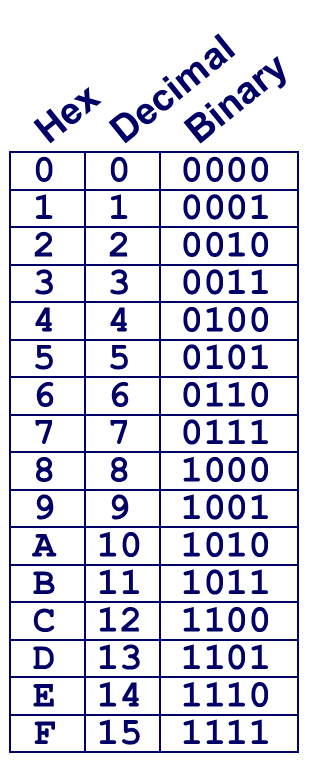 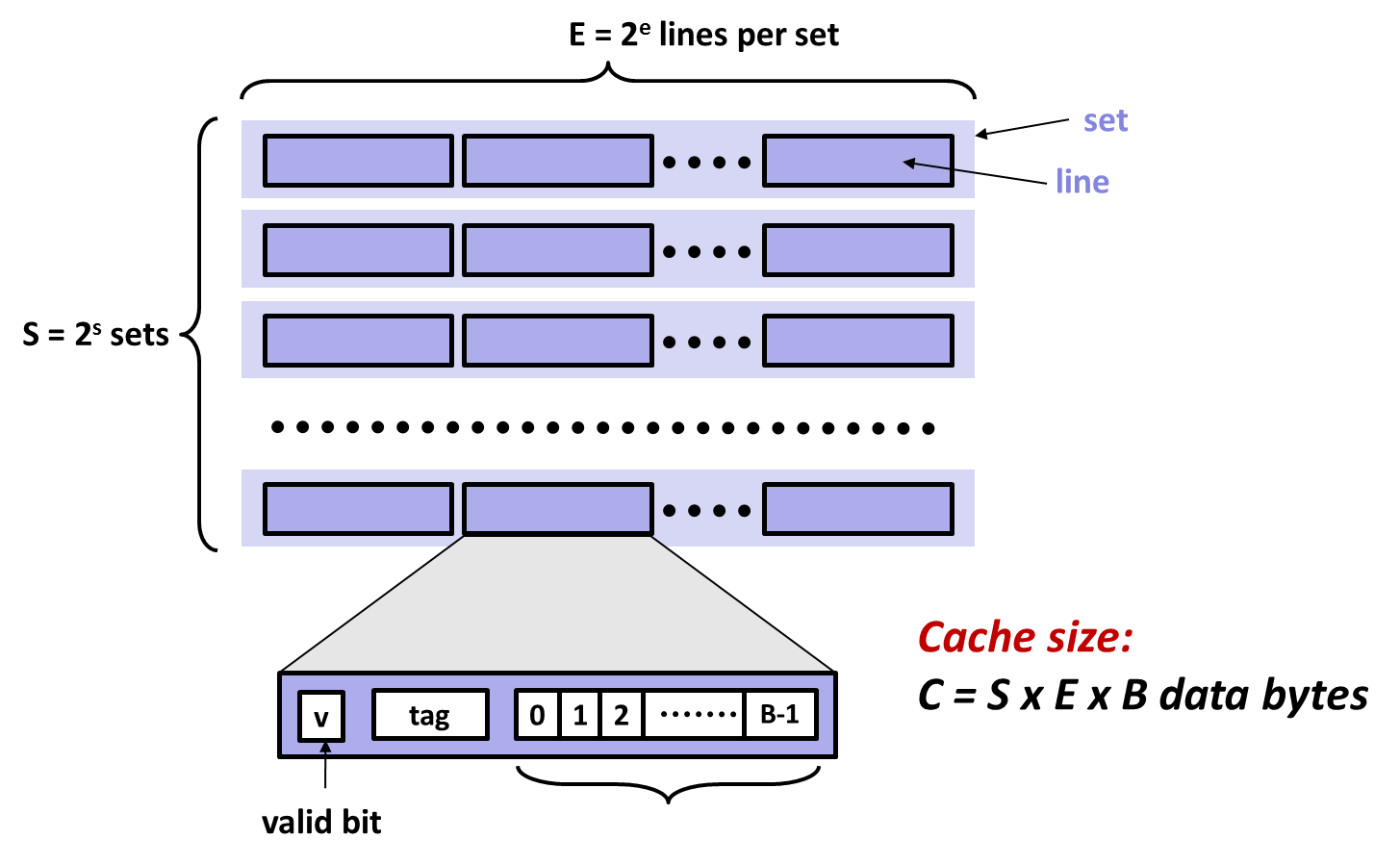 32 kB 8-way set associative
64 bytes/block
47 bit address range
B =
S =    , s = 
E =    , e = 
C =
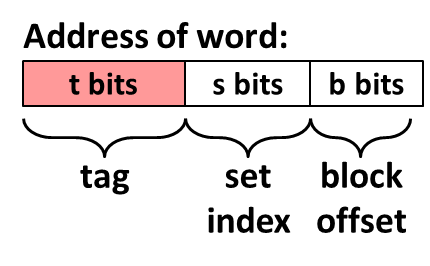 Stack Address:0x00007f7262a1e010
Block offset:	0x??
Set index: 	 0x??
Tag: 	0x??
Block offset:  . bits
Set index: . bits
Tag: . bits
[Speaker Notes: B = 64 (2^6)
E = 8 (2^3)
S = 64 (2^6) [need to infer from B, E, and Cache Size]
Cache Size = 2^15 (32768)]
Example: Core i7 L1 Data Cache
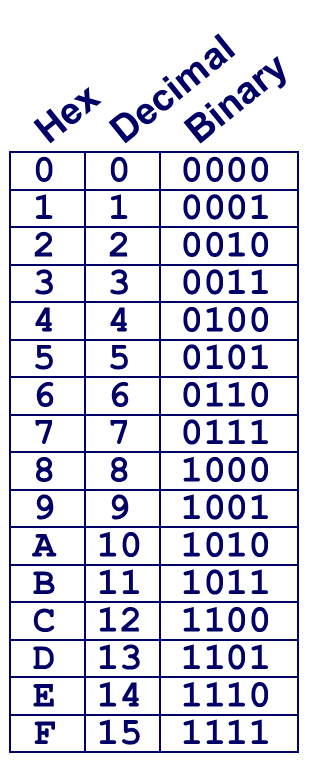 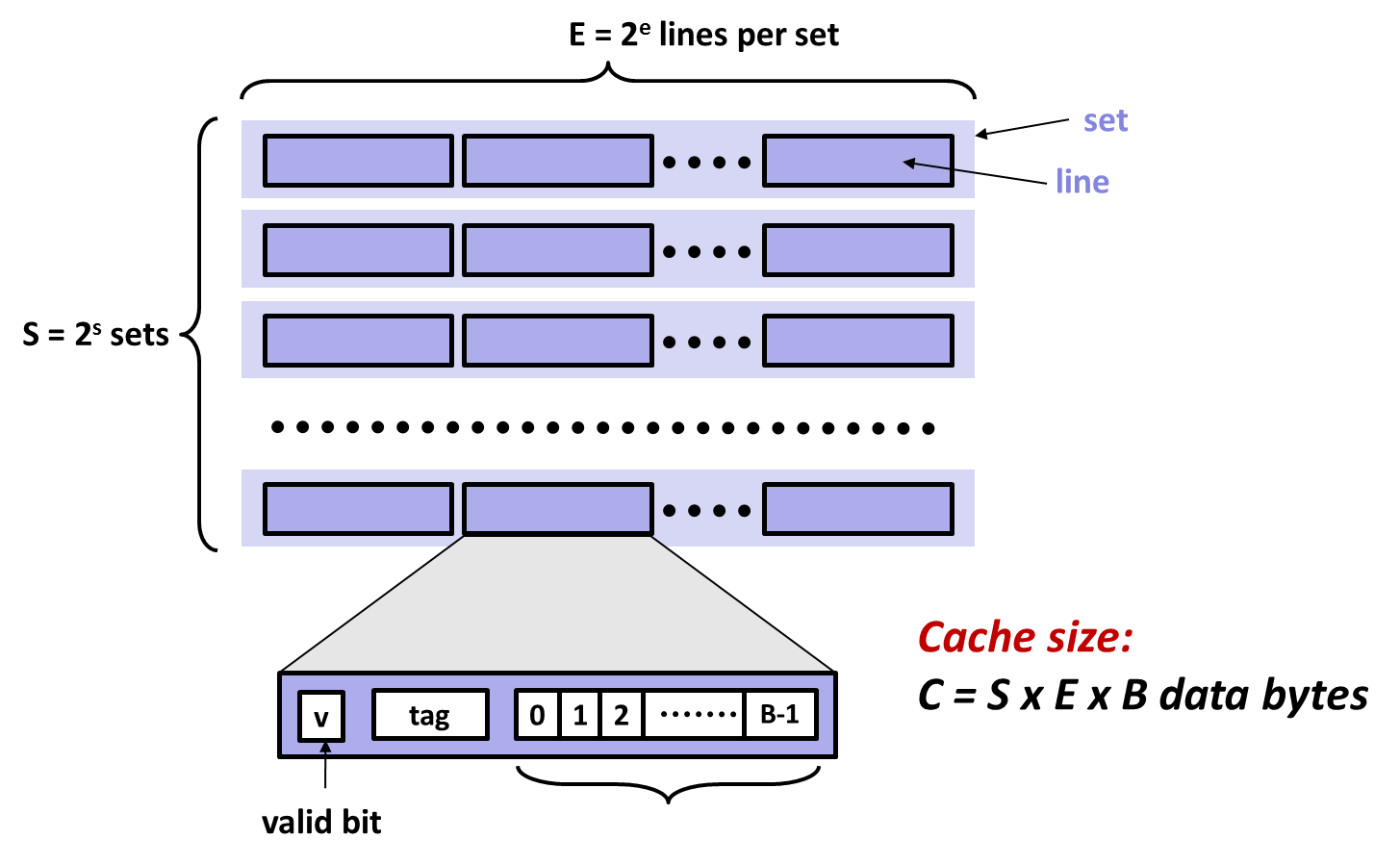 32 kB 8-way set associative64 bytes/block
47 bit address range
B = 64
S = 64, s = 6
E = 8, e = 3
C = 64 x 64 x 8 = 32,768
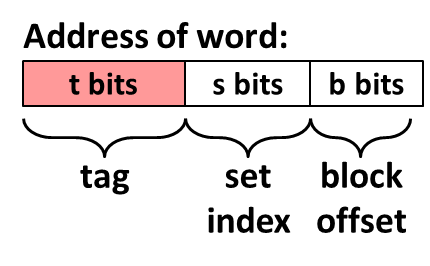 Stack Address:0x00007f7262a1e010
Block offset:	0x10
Set index: 	 0x0
Tag: 	0x7f7262a1e
Block offset:  6 bits
Set index: 6 bits
Tag: 35 bits
0000 0001 0000
[Speaker Notes: 0x010 => 0000 0001 0000, say that it awkwardly segments the bits, but that’s ok]
Cache Performance Metrics
Miss Rate
Fraction of memory references not found in cache (misses / accesses)= 1 – hit rate
Typical numbers (in percentages):
3-10% for L1
can be quite small (e.g., < 1%) for L2, depending on size, etc.
Hit Time
Time to deliver a line in the cache to the processor
includes time to determine whether the line is in the cache
Typical numbers:
4 clock cycle for L1
10 clock cycles for L2
Miss Penalty
Additional time required because of a miss
typically 50-200 cycles for main memory (Trend: increasing!)
Let’s think about those numbers
Huge difference between a hit and a miss
Could be 100x, if just L1 and main memory

Would you believe 99% hits is twice as good as 97%?
Consider this simplified example:        cache hit time of 1 cycle       miss penalty of 100 cycles

Average access time:
	 97% hits:  1 cycle + 0.03 x 100 cycles = 4 cycles
	 99% hits:  1 cycle + 0.01 x 100 cycles = 2 cycles

This is why “miss rate” is used instead of “hit rate”
Writing Cache Friendly Code
Make the common case go fast
Focus on the inner loops of the core functions

Minimize the misses in the inner loops
Repeated references to variables are good (temporal locality)
Stride-1 reference patterns are good (spatial locality)
Key idea: Our qualitative notion of locality is quantified through our understanding of cache memories
Quiz Time!
Check out:

https://canvas.cmu.edu/courses/10968
Today
Cache organization and operation
Performance impact of caches
The memory mountain
Rearranging loops to improve spatial locality
Using blocking to improve temporal locality
The Memory Mountain
Read throughput (read bandwidth)
Number of bytes read from memory per second (MB/s)

Memory mountain: Measured read throughput as a function of spatial and temporal locality.
Compact way to characterize memory system performance.
Memory Mountain Test Function
long data[MAXELEMS];  /* Global array to traverse */

/* test - Iterate over first "elems" elements of
 *        array "data" with stride of "stride“, 
 *        using 4x4 loop unrolling.                                                     
 */ 
int test(int elems, int stride) {
    long i, sx2=stride*2, sx3=stride*3, sx4=stride*4;
    long acc0 = 0, acc1 = 0, acc2 = 0, acc3 = 0;
    long length = elems, limit = length - sx4;

    /* Combine 4 elements at a time */
    for (i = 0; i < limit; i += sx4) {
        acc0 = acc0 + data[i];
        acc1 = acc1 + data[i+stride];
        acc2 = acc2 + data[i+sx2];
        acc3 = acc3 + data[i+sx3];
    }

    /* Finish any remaining elements */
    for (; i < length; i++) {
        acc0 = acc0 + data[i];
    }
    return ((acc0 + acc1) + (acc2 + acc3));
}
Call test() with many combinations of elems 
and stride.

For each elems and stride:

1. Call test() once to warm up the caches.

2. Call test() again and measure the read throughput(MB/s)
mountain/mountain.c
Core i7 Haswell
2.1 GHz
32 KB L1 d-cache
256 KB L2 cache
8 MB L3 cache
64 B block size
The Memory Mountain
Aggressive prefetching
L1
Ridges 
of temporal locality
L2
L3
Slopes 
of spatial locality
Mem
[Speaker Notes: Slopes of spatial locality – increase stride, degrade throughput because burn through blocks faster
Ridges of temporal – if after warm up, whole dataset in cache, every thing’s a hit.
Prefetching – do better than we expect.]
Today
Cache organization and operation
Performance impact of caches
The memory mountain
Rearranging loops to improve spatial locality
Using blocking to improve temporal locality
Matrix Multiplication Example
Variable sum
held in register
Description:
Multiply N x N matrices
Matrix elements are doubles (8 bytes)
O(N3) total operations
N reads per source element
N values summed per destination
but may be able to hold in register
/* ijk */
for (i=0; i<n; i++)  {
  for (j=0; j<n; j++) {
    sum = 0.0;
    for (k=0; k<n; k++) 
      sum += a[i][k] * b[k][j];
    c[i][j] = sum;
  }
}
matmult/mm.c
Miss Rate Analysis for Matrix Multiply
Assume:
Block size = 32B (big enough for four doubles)
Matrix dimension (N) is very large
Approximate 1/N as 0.0
Cache is not even big enough to hold multiple rows
Analysis Method:
Look at access pattern of inner loop
j
j
k
=
x
i
i
k
C
A
B
Layout of C Arrays in Memory (review)
C arrays allocated in row-major order
each row in contiguous memory locations
Stepping through columns in one row:
for (i = 0; i < N; i++)
sum += a[0][i];
accesses successive elements
if block size (B) > sizeof(aij) bytes, exploit spatial locality
miss rate = sizeof(aij) / B
Stepping through rows in one column:
for (i = 0; i < n; i++)
sum += a[i][0];
accesses distant elements
no spatial locality!
miss rate = 1 (i.e. 100%)
Matrix Multiplication (ijk)
/* ijk */
for (i=0; i<n; i++)  {
  for (j=0; j<n; j++) {
    sum = 0.0;
    for (k=0; k<n; k++) 
      sum += a[i][k] * b[k][j];
    c[i][j] = sum;
  }
}
Inner loop:
(*,j)
(i,j)
(i,*)
A
B
C
matmult/mm.c
Row-wise
Column-
wise
Fixed
Miss rate for inner loop iterations:
		A	B	C
		0.25	1.0	0.0
Block size = 32B (four doubles)
Matrix Multiplication (kij)
/* kij */
for (k=0; k<n; k++) {
  for (i=0; i<n; i++) {
    r = a[i][k];
    for (j=0; j<n; j++)
      c[i][j] += r * b[k][j];   
  }
}
Inner loop:
(i,k)
(k,*)
(i,*)
A
B
C
Row-wise
Row-wise
Fixed
matmult/mm.c
Miss rate for inner loop iterations:
		A	B	C
		0.0	0.25	0.25
Block size = 32B (four doubles)
Matrix Multiplication (jki)
Inner loop:
/* jki */
for (j=0; j<n; j++) {
  for (k=0; k<n; k++) {
    r = b[k][j];
    for (i=0; i<n; i++)
      c[i][j] += a[i][k] * r;
  }
}
(*,k)
(*,j)
(k,j)
A
B
C
Column-
wise
Fixed
Column-
wise
matmult/mm.c
Miss rate for inner loop iterations:
		A	B	C
		1.0	0.0	1.0
Block size = 32B (four doubles)
Summary of Matrix Multiplication
for (i=0; i<n; i++) {
  for (j=0; j<n; j++) {
   sum = 0.0;
   for (k=0; k<n; k++) 
     sum += a[i][k] * b[k][j];
   c[i][j] = sum;
 }
}
ijk (& jik): 
 2 loads, 0 stores
 avg misses/iter = 1.25
for (k=0; k<n; k++) {
 for (i=0; i<n; i++) {
  r = a[i][k];
  for (j=0; j<n; j++)
   c[i][j] += r * b[k][j];   
 }
}
kij (& ikj): 
 2 loads, 1 store
 avg misses/iter = 0.5
for (j=0; j<n; j++) {
 for (k=0; k<n; k++) {
   r = b[k][j];
   for (i=0; i<n; i++)
    c[i][j] += a[i][k] * r;
 }
}
jki (& kji): 
 2 loads, 1 store
 avg misses/iter = 2.0
Core i7 Matrix Multiply Performance
Cycles per inner loop iteration
jki / kji (2.0)
ijk / jik (1.25)
kij / ikj (0.5)
Today
Cache organization and operation
Performance impact of caches
The memory mountain
Rearranging loops to improve spatial locality
Using blocking to improve temporal locality
Example: Matrix Multiplication
c = (double *) calloc(sizeof(double), n*n);

/* Multiply n x n matrices a and b  */
void mmm(double *a, double *b, double *c, int n) {
    int i, j, k;
    for (i = 0; i < n; i++)
	for (j = 0; j < n; j++)
             for (k = 0; k < n; k++)
	         c[i*n + j] += a[i*n + k] * b[k*n + j];
}
j
c
a
b
x
=
i
Cache Miss Analysis
Assume: 
Matrix elements are doubles
Cache block = 8 doubles
Cache size C << n (much smaller than n)

First iteration:
n/8 + n = 9n/8 misses


Afterwards in cache:(schematic)
n
=
x
=
x
8 wide
[Speaker Notes: n/8 – comes from taking n and doing it in chunks of 8 tha fit in a cache line, with perfect stride 1 accesses.
N – comes from missing on everything but the 1 double needed going down a column]
Cache Miss Analysis
Assume: 
Matrix elements are doubles
Cache block = 8 doubles
Cache size C << n (much smaller than n)

Second iteration:
Again:n/8 + n = 9n/8 misses


Total misses:
9n/8 n2 = (9/8) n3
n
=
x
8 wide
Blocked Matrix Multiplication
c = (double *) calloc(sizeof(double), n*n);

/* Multiply n x n matrices a and b  */
void mmm(double *a, double *b, double *c, int n) {
    int i, j, k;
    for (i = 0; i < n; i+=B)
	for (j = 0; j < n; j+=B)
             for (k = 0; k < n; k+=B)
		 /* B x B mini matrix multiplications */
                  for (i1 = i; i1 < i+B; i1++)
                      for (j1 = j; j1 < j+B; j1++)
                          for (k1 = k; k1 < k+B; k1++)
	                      c[i1*n+j1] += a[i1*n + k1]*b[k1*n + j1];
}
matmult/bmm.c
j1
c
a
b
c
x
=
+
i1
Block size B x B
Cache Miss Analysis
Assume: 
Cache block = 8 doubles
Cache size C << n (much smaller than n)
Three blocks       fit into cache: 3B2 < C

First (block) iteration:
B2/8 misses for each block
2n/B x B2/8 = nB/4(omitting matrix c)


Afterwards in cache(schematic)
n/B blocks
=
x
Block size B x B
=
x
[Speaker Notes: 2n/B comes from doing n/B blocks of size B^2 in each source matrix
B^2 / 8 comes from taking B^2 bytes per block and perfectly caching them 8 doubles at a time.]
Cache Miss Analysis
Assume: 
Cache block = 8 doubles
Cache size C << n (much smaller than n)
Three blocks       fit into cache: 3B2 < C

Second (block) iteration:
Same as first iteration
2n/B x B2/8 = nB/4


Total misses:
nB/4 * (n/B)2 = n3/(4B)
n/B blocks
x
=
Block size B x B
[Speaker Notes: n/B is the dimension of the matrix in blocks. (n/B)^2  is the number of iterations.   nB/4 is the misses per iteration.  N^3/4B is the total miss count.]
Blocking Summary
No blocking: (9/8) n3  misses
Blocking:  (1/(4B)) n3  misses

Use largest block size B, such that B satisfies 3B2 < C
Fit three blocks in cache!  Two input, one output.

Reason for dramatic difference:
Matrix multiplication has inherent temporal locality:
Input data: 3n2, computation 2n3
Every array elements used O(n) times!
But program has to be written properly
[Speaker Notes: 3B^2 to accommodate M3 = M1 x M2, with M1,2,3 all supplying blocks of dim B^2]
Cache Summary
Cache memories can have significant performance impact

You can write your programs to exploit this!
Focus on the inner loops, where bulk of computations and memory accesses occur. 
Try to maximize spatial locality by reading data objects sequentially with stride 1.
Try to maximize temporal locality by using a data object as often as possible once it’s read from memory.
Supplemental slides
Core i5 Haswell
3.1 GHz
32 KB L1 d-cache
256 KB L2 cache
8 MB L3 cache
64 B block size
The Memory Mountain
Aggressive prefetching
L1
Ridges 
of temporal locality
L2
L3
Slopes 
of spatial locality
Mem
Core i7 Haswell
3.1 GHz
32 KB L1 d-cache
256 KB L2 cache
8 MB L3 cache
64 B block size
Cache Capacity Effects from Memory Mountain
Main Memory
L3
L2
L1
Slice through memory mountain with stride=8
Core i7 Haswell
2.26 GHz
32 KB L1 d-cache
256 KB L2 cache
8 MB L3 cache
64 B block size
Cache Block Size Effects from Memory Mountain
Miss rate = s/8
Miss rate = 1.0
Stride s
Core i7 Haswell
2.26 GHz
32 KB L1 d-cache
256 KB L2 cache
8 MB L3 cache
64 B block size
Modeling Block Size Effects from Memory Mountain
Stride s
Core 2 Duo
2.4 GHz
32 KB L1 d-cache
6MB L2 cache
64 B block size
2008 Memory Mountain
No prefetching
Matrix Multiplication (jik)
/* jik */
for (j=0; j<n; j++) {
  for (i=0; i<n; i++) {
    sum = 0.0;
    for (k=0; k<n; k++)
      sum += a[i][k] * b[k][j];
    c[i][j] = sum
  }
}
Inner loop:
(*,j)
(i,j)
(i,*)
A
B
C
Row-wise
Column-
wise
Fixed
matmult/mm.c
Misses per inner loop iteration:
		A	B	C
		0.25	1.0	0.0
Block size = 32B (four doubles)
Matrix Multiplication (ikj)
/* ikj */
for (i=0; i<n; i++) {
  for (k=0; k<n; k++) {
    r = a[i][k];
    for (j=0; j<n; j++)
      c[i][j] += r * b[k][j];
  }
}
Inner loop:
(i,k)
(k,*)
(i,*)
A
B
C
matmult/mm.c
Row-wise
Row-wise
Fixed
Misses per inner loop iteration:
		A	B	C
		0.0	0.25	0.25
Block size = 32B (four doubles)
Matrix Multiplication (kji)
/* kji */
for (k=0; k<n; k++) {
  for (j=0; j<n; j++) {
    r = b[k][j];
    for (i=0; i<n; i++)
      c[i][j] += a[i][k] * r;
  }
}
Inner loop:
(*,k)
(*,j)
(k,j)
A
B
C
matmult/mm.c
Column-
wise
Fixed
Column-
wise
Misses per inner loop iteration:
		A	B	C
		1.0	0.0	1.0
Block size = 32B (four doubles)